Финансовый квест
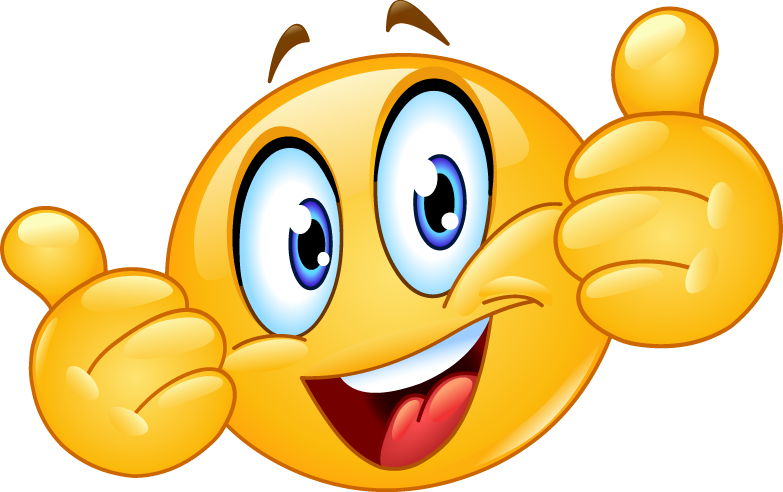 Инструкция
Квест состоит из 5 вопросов.
Прочитайте условие задачи и выберете один из трёх вариантов ответа.
При выборе ответа, происходит переход к следующему вопросу. 
В графе «Результат» будет записано количество набранных Вами баллов.
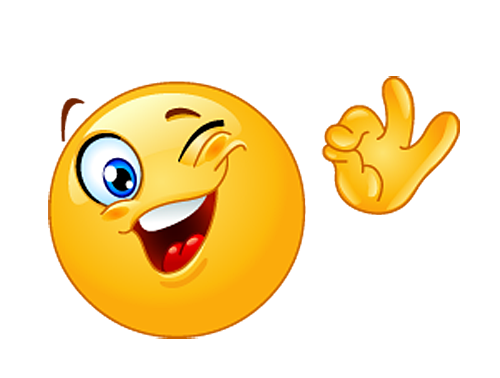 Начать
Продавец продает шапку. Стоит 10 р. Подходит покупатель, меряет и согласен взять, но у него есть только банкнота 25 р. Продавец отсылает мальчика с этими 25 р. к соседке разменять. Мальчик прибегает и дает 10+10+5. Продавец отдает шапку и сдачу 15 р. Через какое-то время приходит соседка и говорит, что 25 р. фальшивые, требует отдать ей деньги. Продавец лезет в кассу и возвращает ей деньги. На сколько обманули продавца? (Задача Л.Н. Толстого)
15
25
40
Результат
0
В копилке у Васи была некоторая сумма денег. Он планировал каждый день класть в копилку по 10 руб., чтобы за несколько дней увеличить сумму до 3000 руб. Но вместо этого он столько же дней забирал из копилки по 20 руб., и копилка опустела. Сколько рублей было в копилке первоначально?
1000
200
2000
Результат
1
В копилке у Антона была некоторая сумма денег. Он планировал каждый день класть в копилку по 10 руб., чтобы за несколько дней увеличить сумму до 1000 руб. Но вместо этого он столько же дней забирал из копилки по 30 руб., и копилка опустела. Сколько рублей было в копилке Антона первоначально?
750
650
700
Результат
2
В копилке у Миши была некоторая сумма денег. Он планировал каждый день класть в копилку по 20 руб., чтобы за несколько дней увеличить сумму в копилке до 1000 руб. Но вместо этого он столько же дней забирал из копилки по 30 руб., и копилка опустела. Сколько рублей было в копилке первоначально?
500
600
550
Результат
3
Иван Сергеевич решил выращивать перепелок. За год он продал 100 кг мяса птицы по цене 500 руб. за кг, а также 20 000 яиц по цене 50 руб. за десяток. Расходы за год составили 100 000 руб. Какую прибыль получил Иван Сергеевич за этот год?
5000
50000
500000
Результат
4
Поздравляю!
Ты полностью справился с заданием!
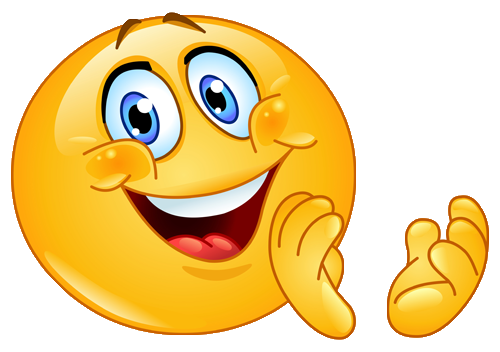 Оценка 5
Завершить
Петр Петрович купил несколько одинаковых акций и планировал заработать 20000 р. на их продаже по 700 руб. за акцию. Через некоторое время он продал все акции по 660 руб.  за акцию и заработал только 4000 руб. Сколько рублей заплатил Петр Петрович за одну акцию при покупке?
700
600
650
Результат
0
Иван Иванович купил несколько одинаковых акций и планировал заработать 50000 руб. на их продаже по 650 руб. за акцию. Через некоторое время акции подешевели, и он продал все акции по 575 руб.  за акцию и потерял на этой продаже 25000 руб. Сколько рублей заплатил Иван Иванович за одну акцию при покупке?
600
500
550
Результат
1
Сколько денег можно накопить за год (не високосный), если откладывать каждый день по 5 копеек?
17 руб. 15 коп.
18 руб.
18 руб. 25 коп.
Результат
2
Ежемесячный заработок Олега – 15 000 рублей. 30 % заработка Олег отдаёт маме, обеды ему обходятся в 2500 руб., расходы на проезд составляют 1 200 руб., столько же на посещение кинотеатров, 2 000 руб. расходуются на мелочи, остальное Олег старается откладывать. Через сколько месяцев Олег сможет купить спортивный велосипед за 25200 рублей?
7
6
9
Результат
3
Немножко не повезло!
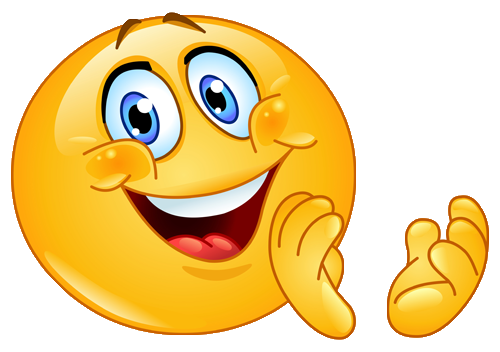 Оценка 4
Завершить
У семьи Ивановых совместный ежемесячный доход составляет 25000 руб. Ежемесячные расходы (продукты питания, коммунальные платежи, оплата кредита на приобретение недвижимости и т.д.) составляют 17000 руб. У семьи имеются накопления в сумме 116000 руб. Семья планирует купить новый автомобиль стоимостью 228000 руб. только за счет собственных средств. Через сколько месяцев семья сможет это сделать?
12
13
14
Результат
0
Александр получил кредит в сумме 120000 руб. сроком на 3 месяца под 15% годовых. Какова общая сумма процентов за пользование кредитом, если схема погашения кредита – дифференцированные платежи?
250
300
500
Результат
1
Вкладчик размещает в банке 30 000 рублей под 9% годовых. Банк осуществляет капитализацию процентов на счете два раза в год. Какая сумма денег получится на счете через 3 года?
40000
39060
39160
Результат
2
Немножко не повезло!
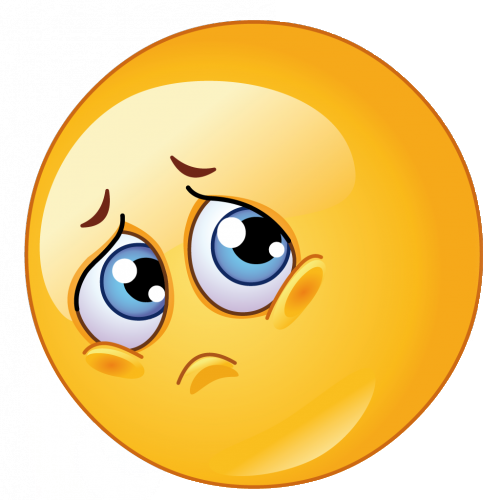 Оценка 3
Завершить
Виктор Алексеевич положил 20000 руб. на депозит сроком 3 года с процентной ставкой 13% годовых, при этом проценты капитализируются раз в год. Какая сумма будет на депозите по окончании его действия?
28850 руб. 79 коп
28850 руб.
29000 руб.
Результат
0
Найдите прибыль от 15 000 рублей, положенных на депозит на 2 года под 10% годовых, если в конце каждого года проценты добавлялись к депозитному вкладу.
3200
3100
3150
Результат
1
ЭХ! 
Тебе необходимо выучить материал!
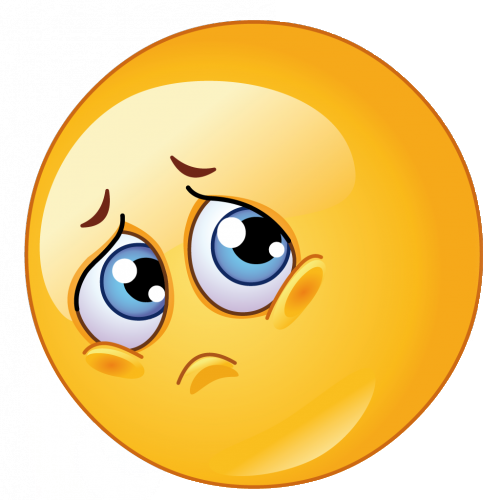 Оценка 2
Завершить
Следующий игрок
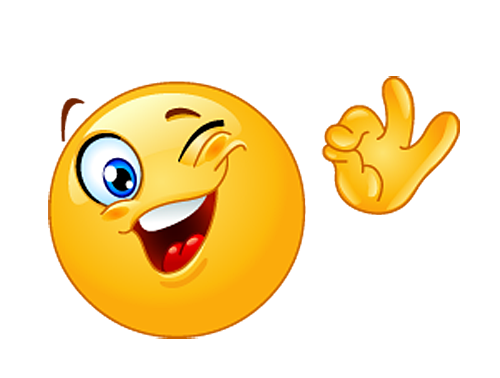